PreK News
Week of:  April 13-17th 2020
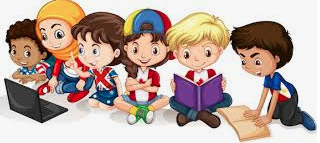 A Note from 
   Your Teachers
We miss you !
Assignments for the Week
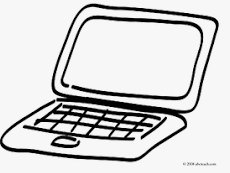 Computer
Book: The Very hungry Caterpillar By: Eric Carle  Retell the story and draw what happens and why. Discuss the setting, characters, in the story.
Reading
Writing
Write first and last name. 4x each. Practice sight words (with/all)
Science
Discuss the stages of the butterfly.  Draw a picture of each
Stage and write three facts about a butterfly.
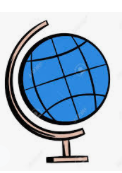 Describe your neighborhood.  What community help do you see in your neighborhood?
Social 
Studies
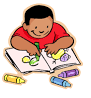 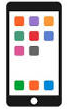 Take a pic of your child with the completed activity and send it to your teacher on ClassDojo!
Page 2
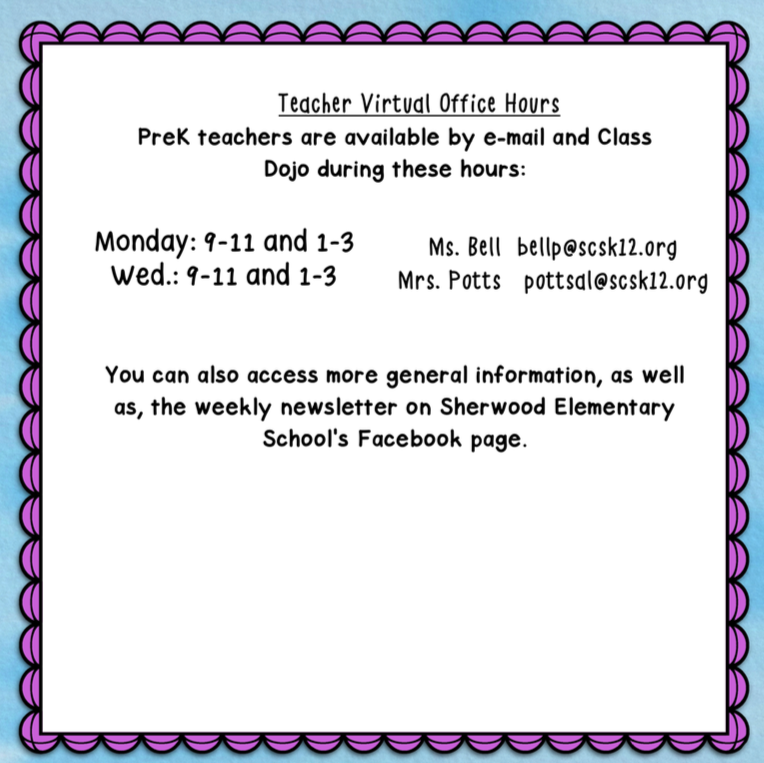